МБДОУ № 33
г. Армавир
Воспитатель Ивсина Т.З.
«ТРУДОВОЙ ДЕСАНТ»
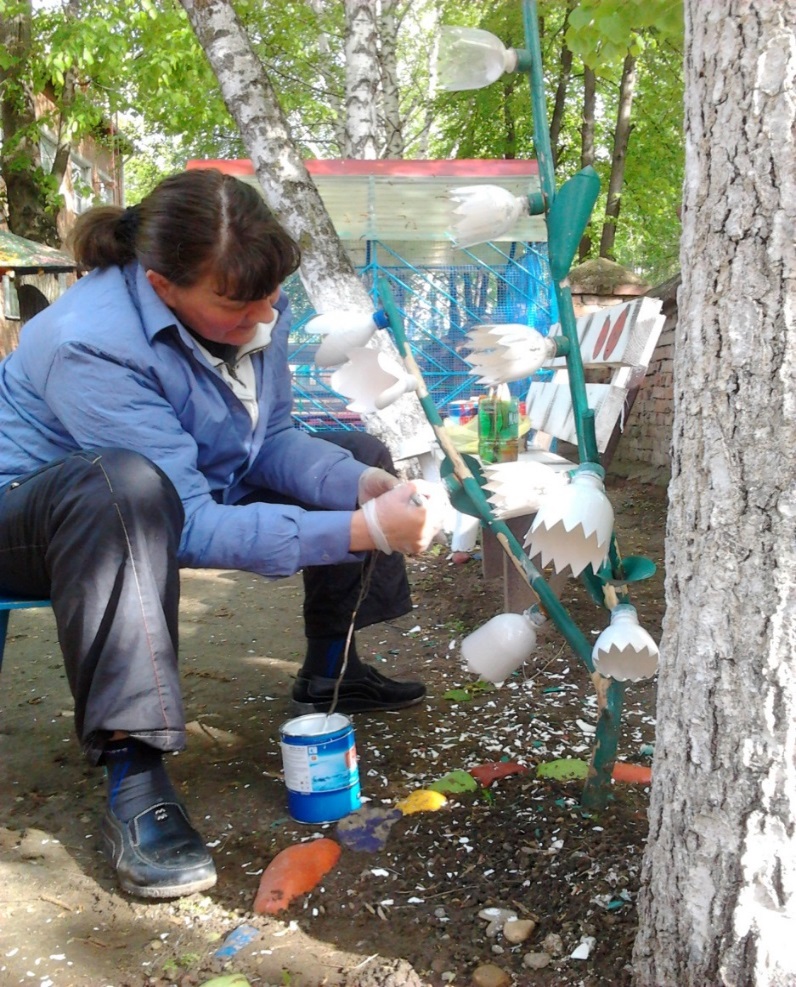 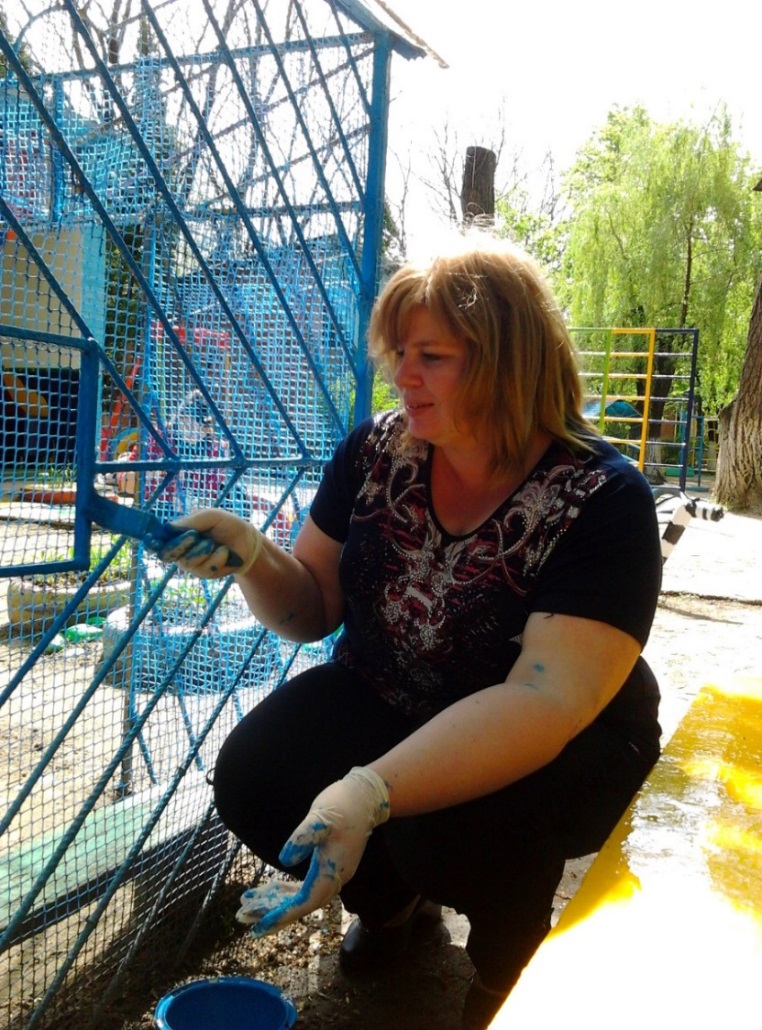 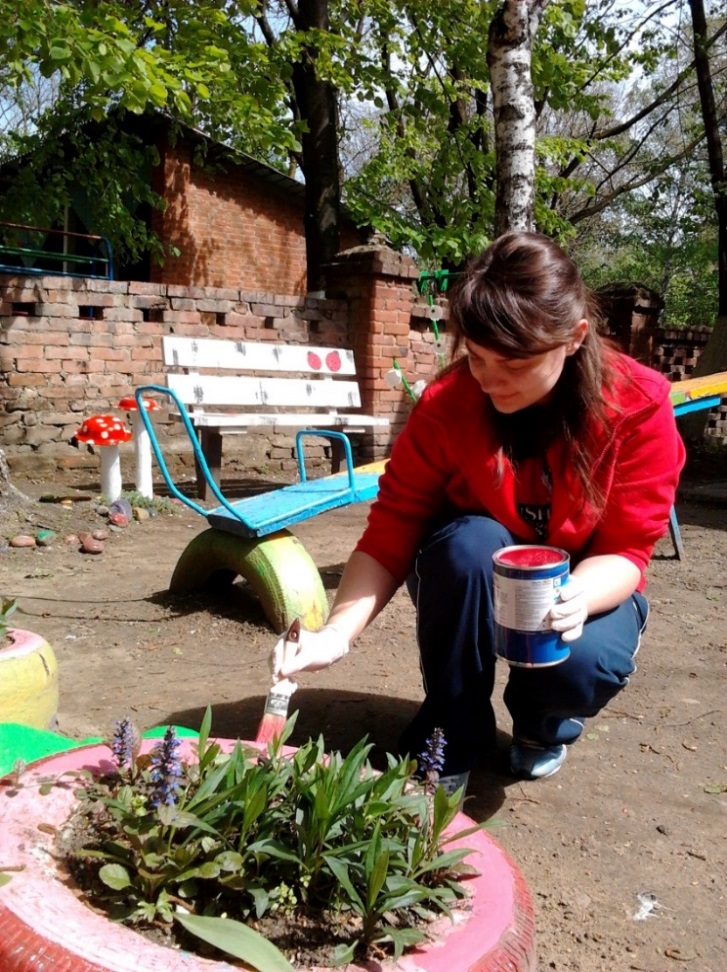 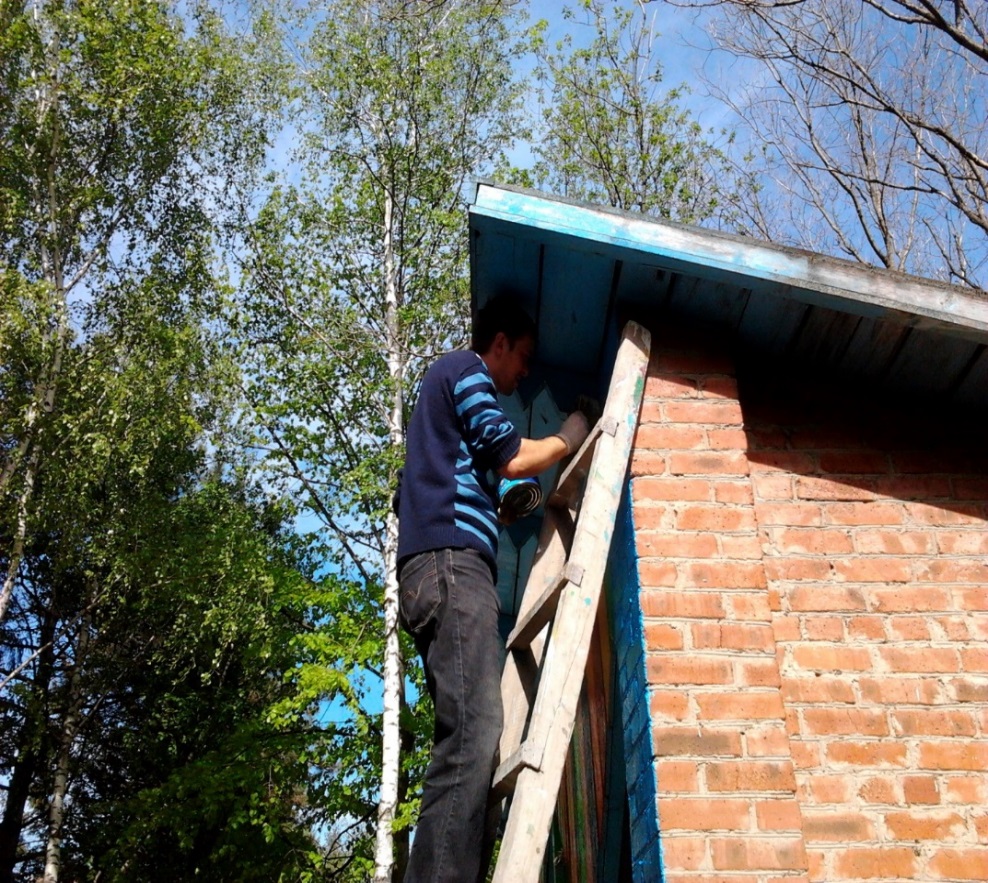 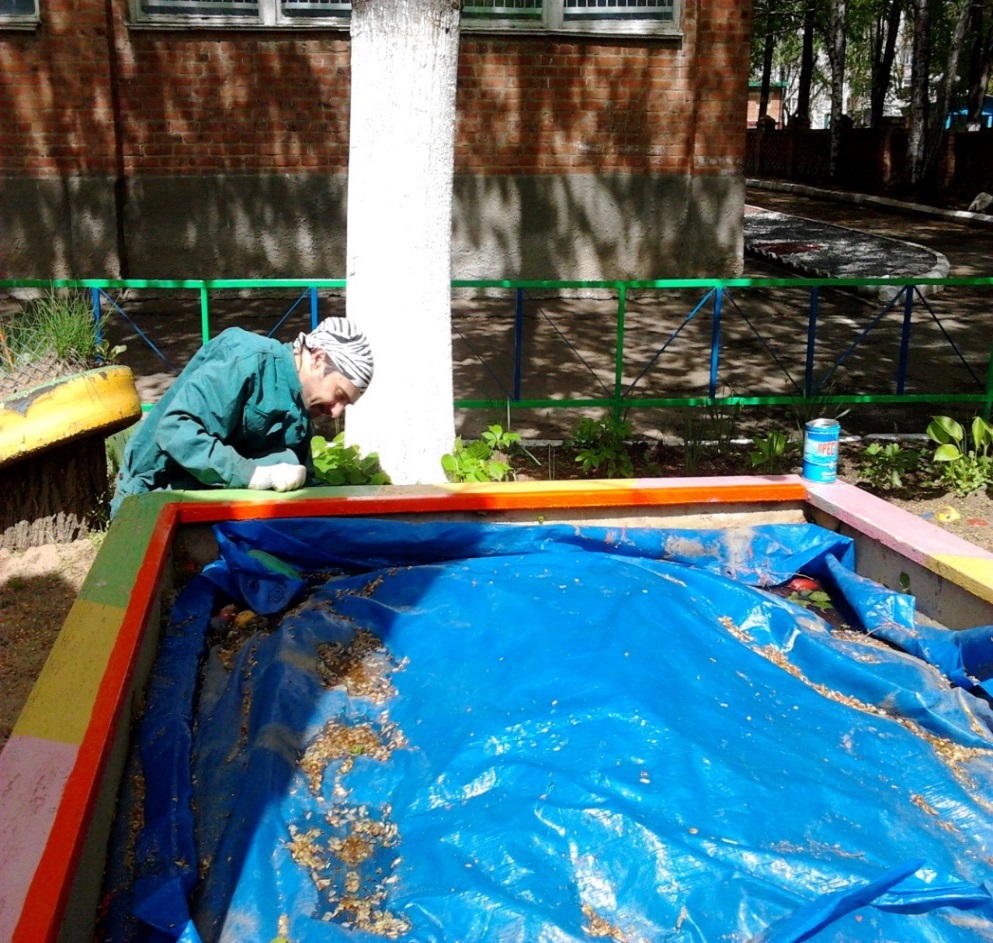 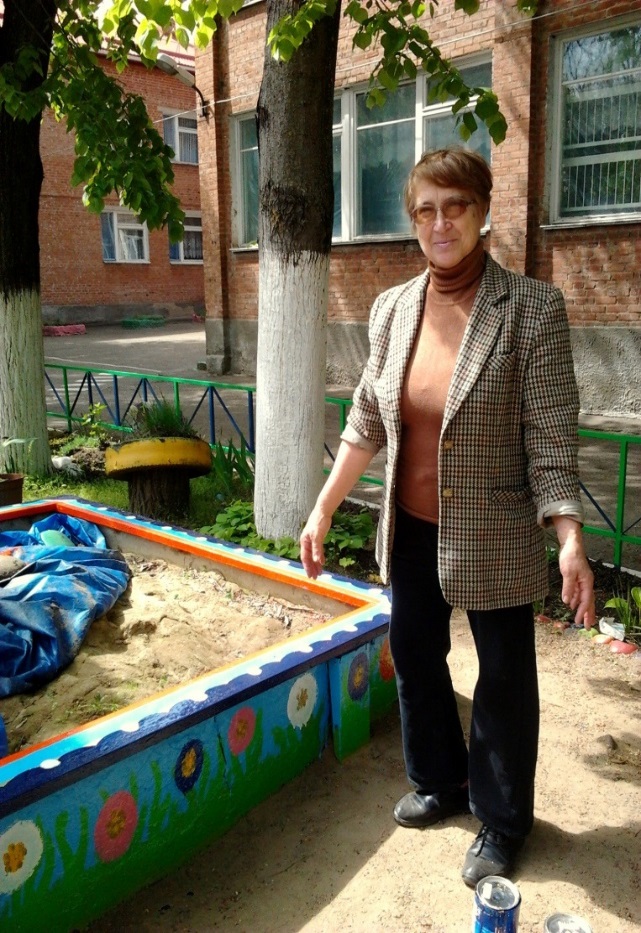 СПАСИБО!!!